Самопрезентация
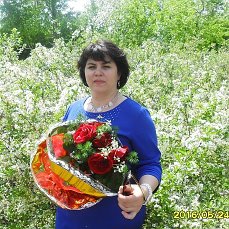 Мое педагогическое кредо
Учить с душой, 
 воспитывать с любовью !
Картина первая -вступительная
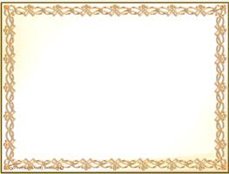 Рождена  учителем!
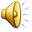 Учить с душой, воспитывать с любовью
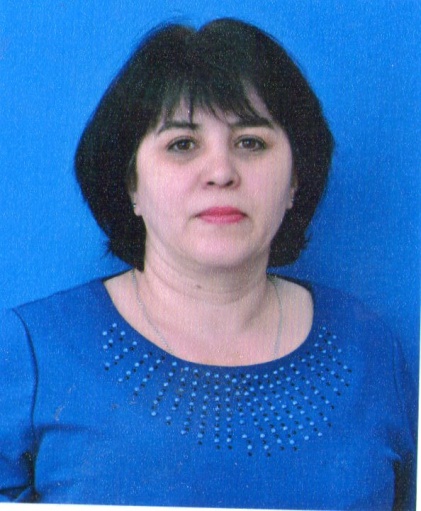 Киндякова Наталя Сергеевна



    Образование - высшее
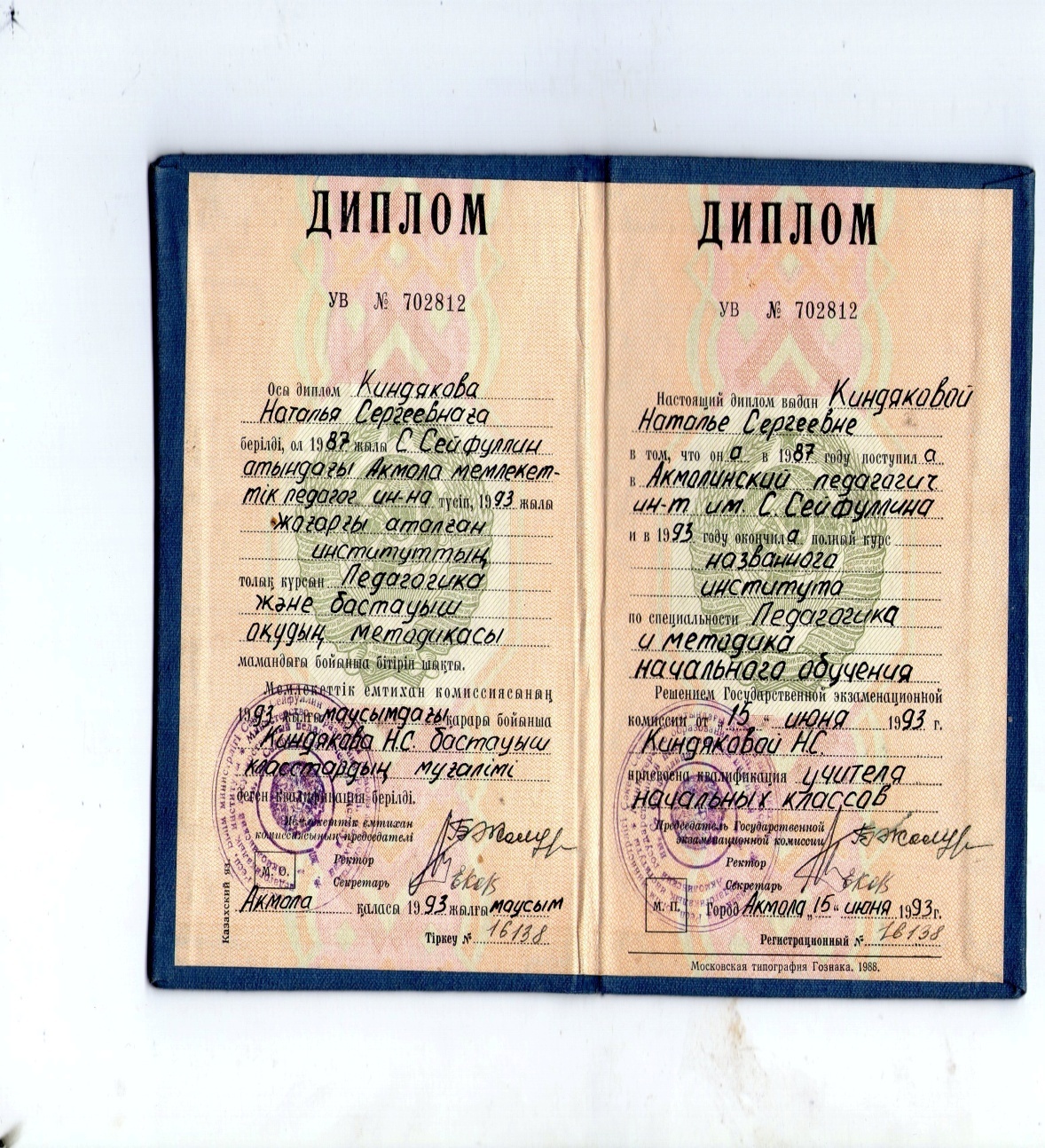 УЧИТЬ С ДУШОЙ, ВОСПИТЫВАТЬ С ЛЮБОВЬЮ
Калининская  основная школа
                                             






                                              Учитель начальных классов
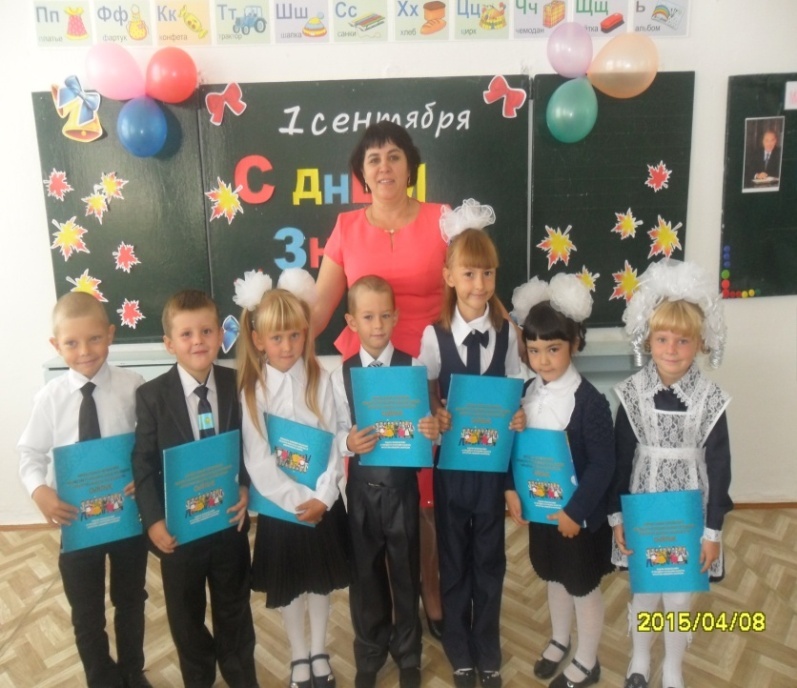 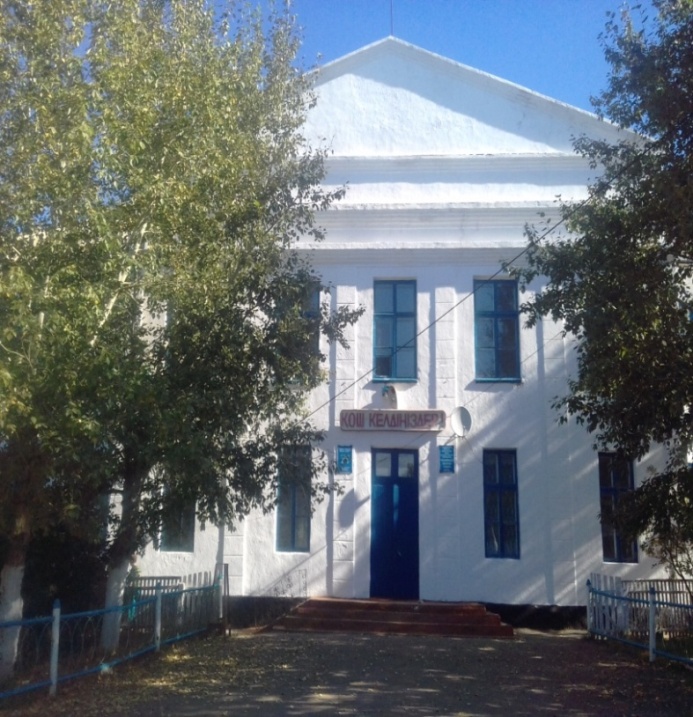 УЧИТЬ С ДУШОЙ, ВОСПИТЫВАТЬ С ЛЮБОВЬЮ
Педагогический стаж -29 лет
Категория - высшая
2011г – присвоение
2016г подтверждение
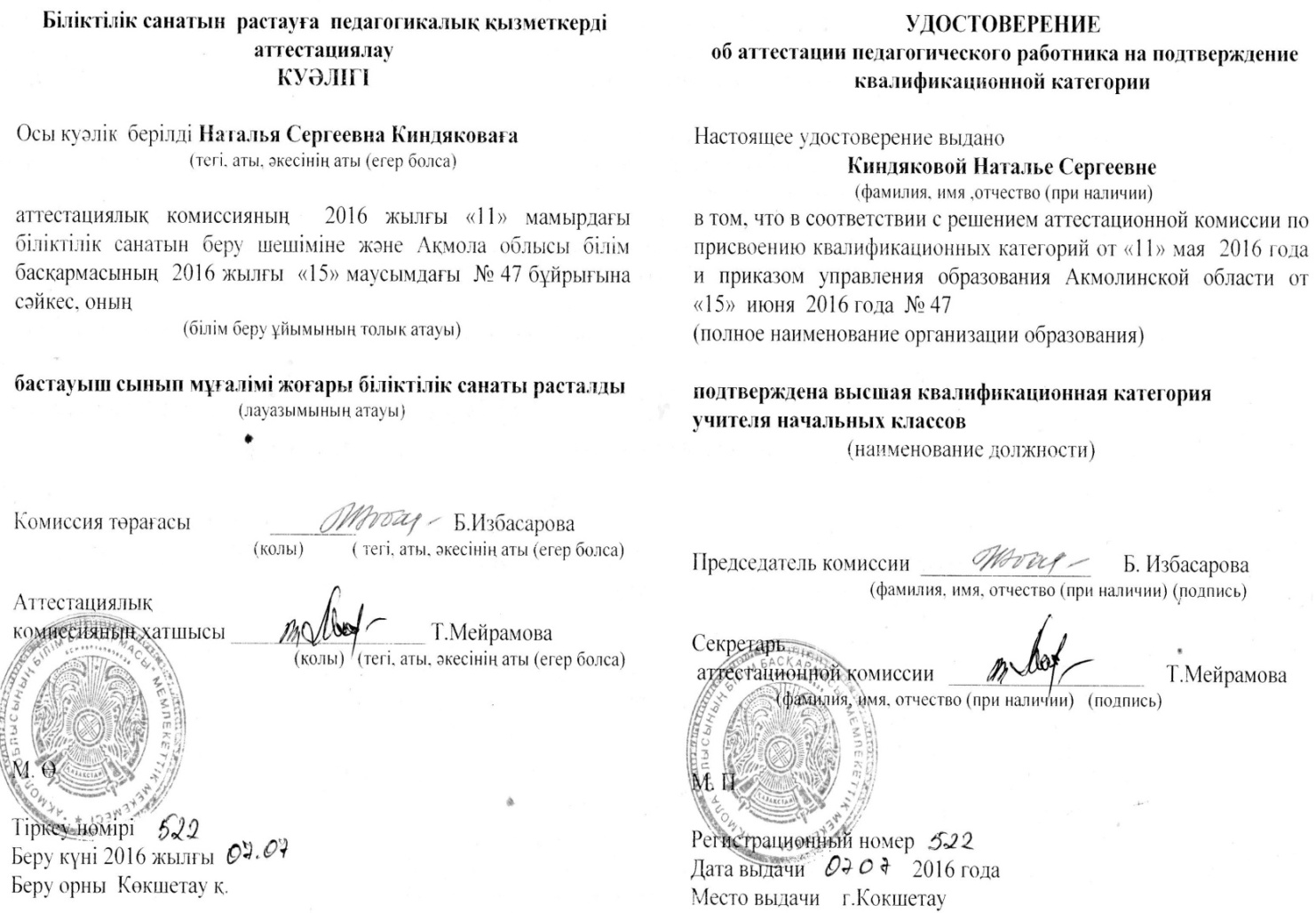 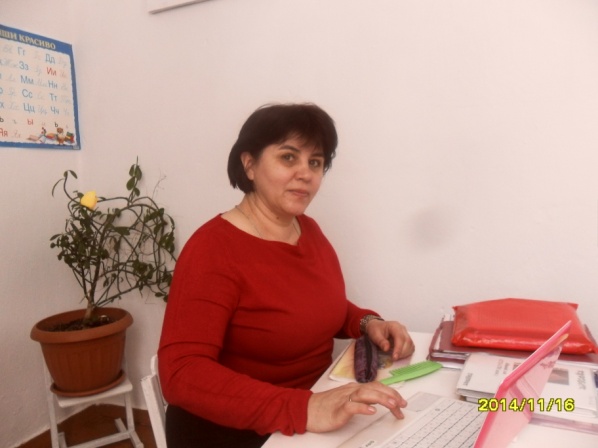 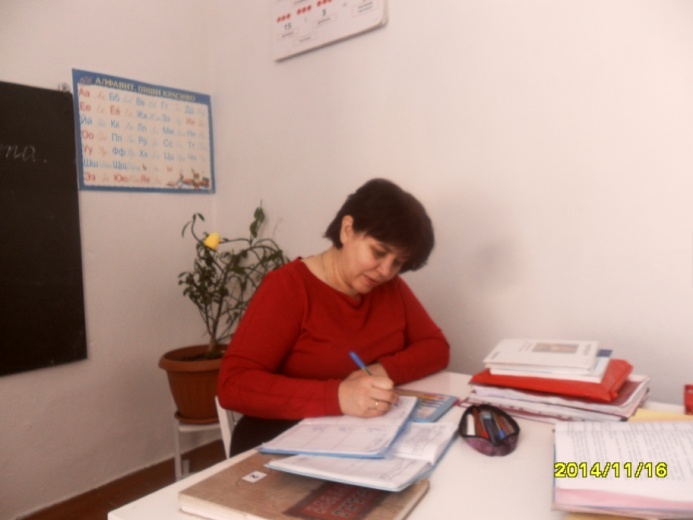 УЧИТЬ С ДУШОЙ, ВОСПИТЫВАТЬ С ЛЮБОВЬЮ
Спартакиада 
«Учитель»            Пришкольный 
                                лагерь                           День 
                                                                    здоровья
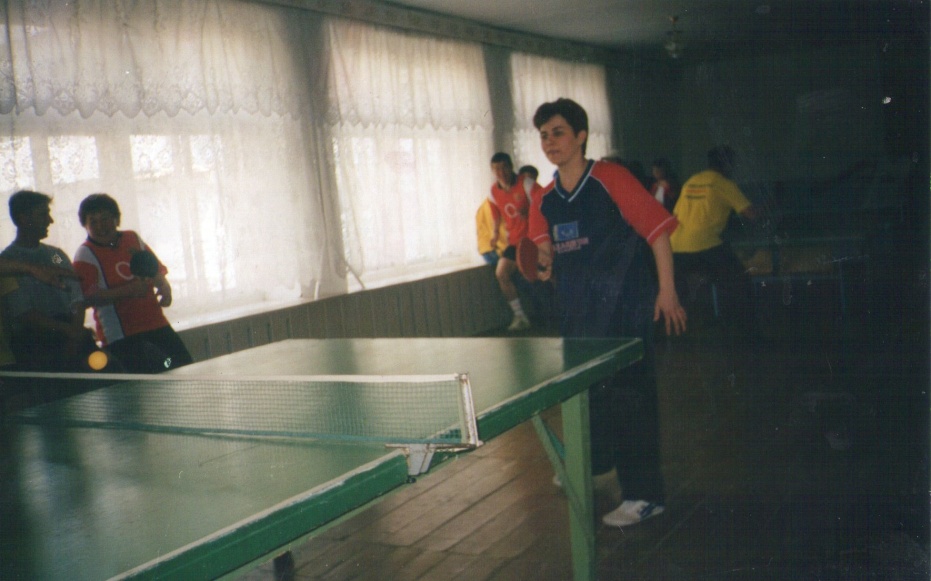 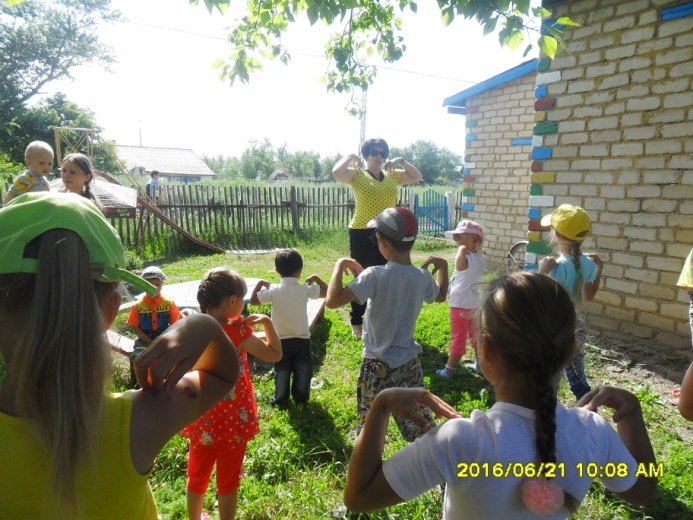 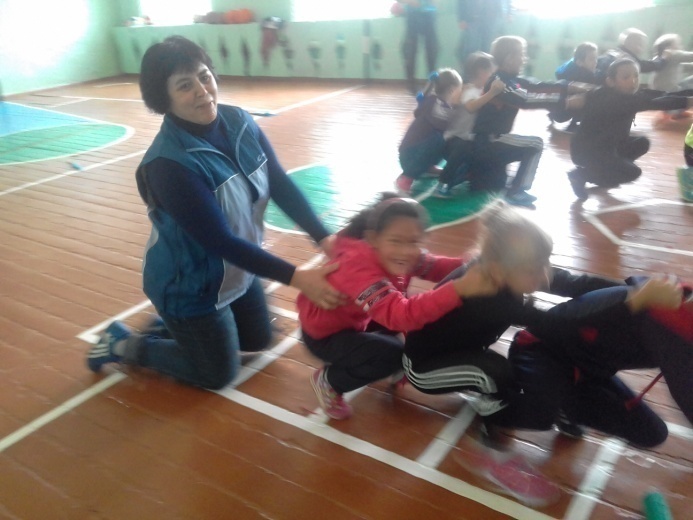 УЧИТЬ С ДУШОЙ, ВОСПИТЫВАТЬ С ЛЮБОВЬЮ
Художественная самодеятельность
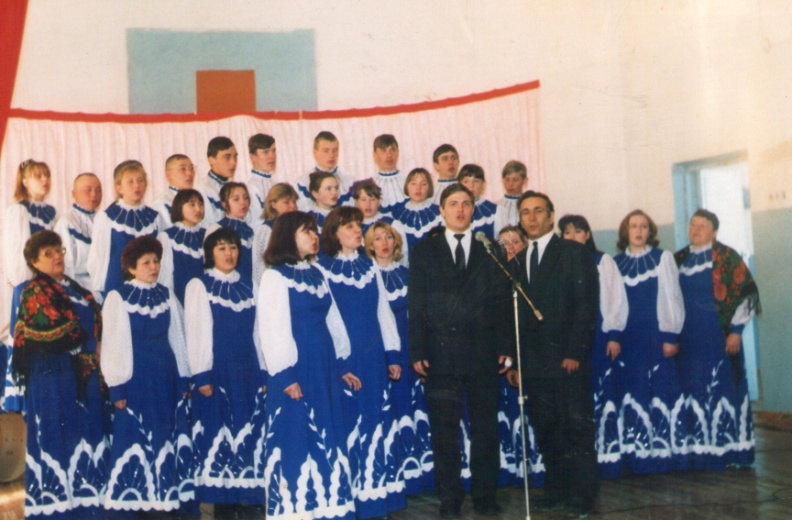 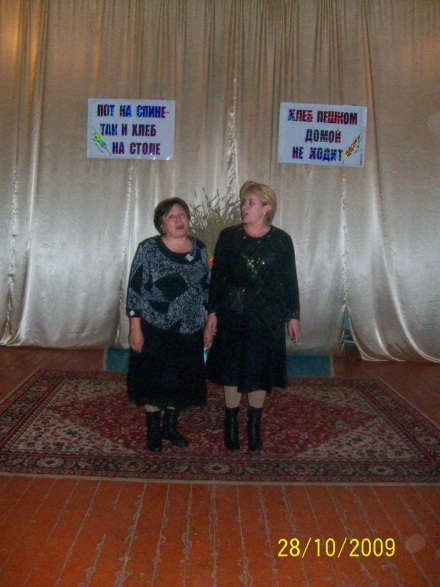 Картина вторая - основная
Такая у нас работа !
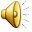 УЧИТЬ С ДУШОЙ, ВОСПИТЫВАТЬ С ЛЮБОВЬЮ
Курсы повышения 
квалификации          
                                     Семинар учителей
начальных классов
на базе Калининской школы
                                                                              Августовская                  конференция
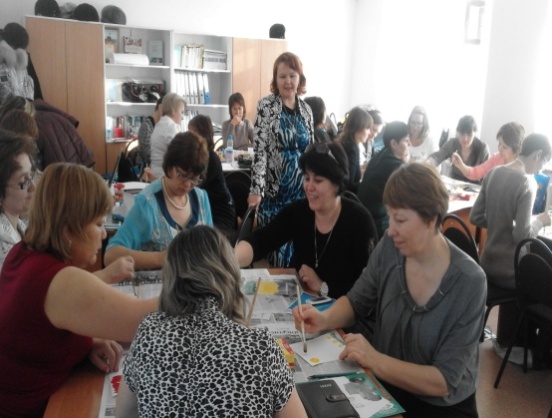 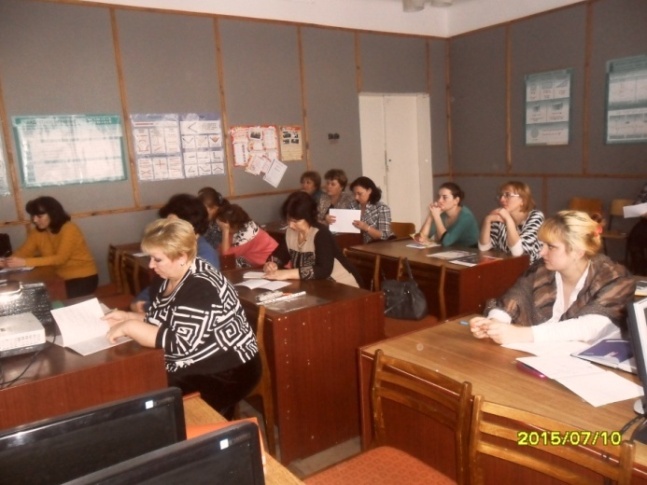 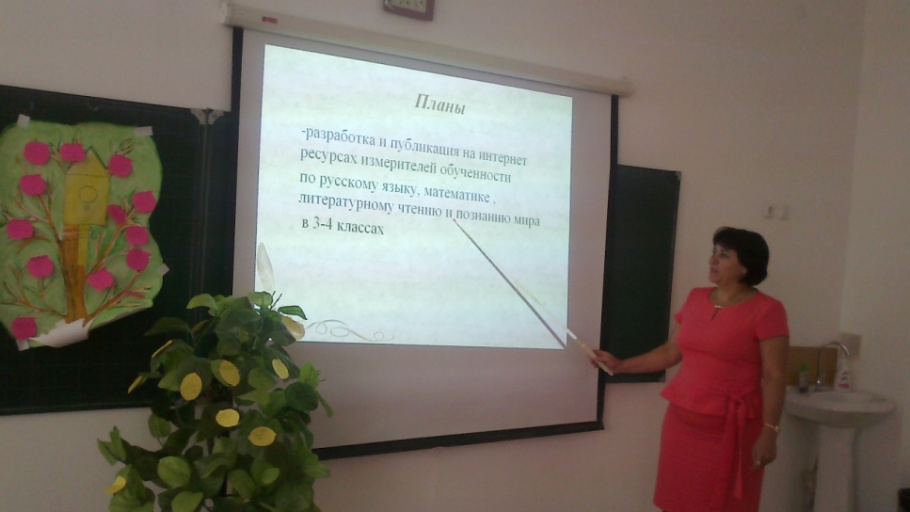 УЧИТЬ С ДУШОЙ, ВОСПИТЫВАТЬ С ЛЮБОВЬЮ
Я на уроках
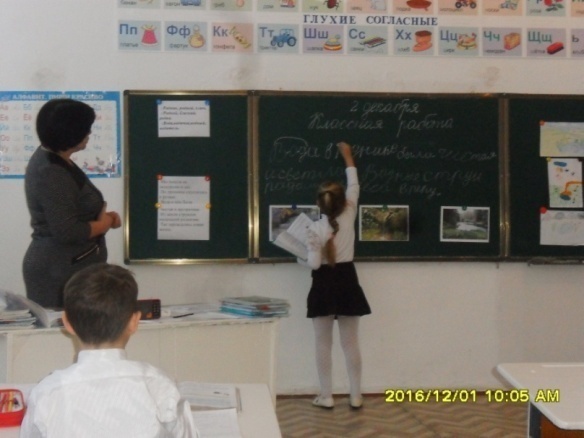 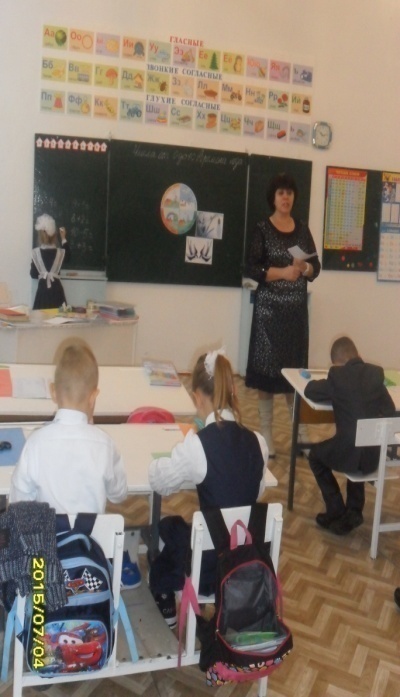 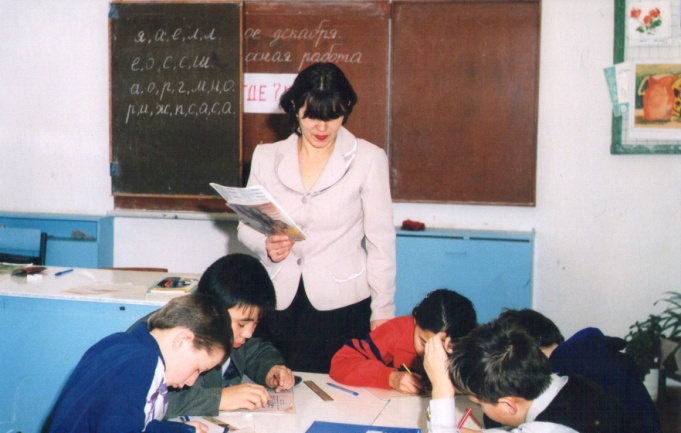 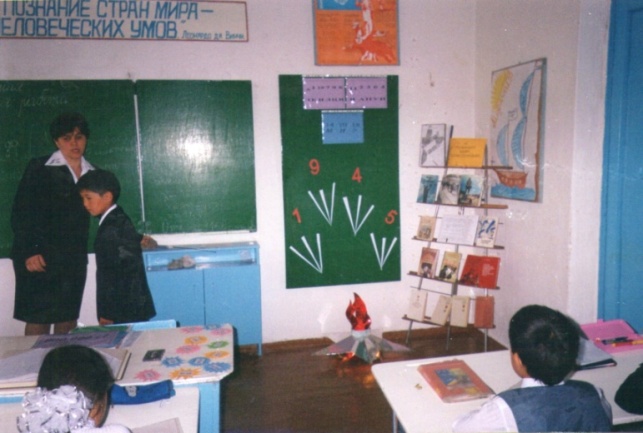 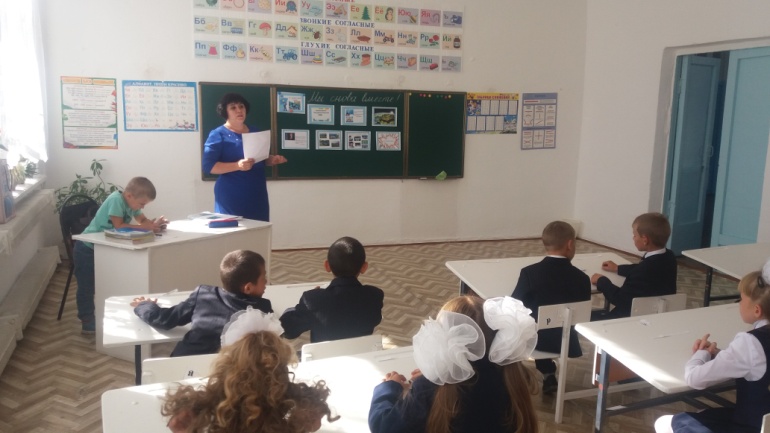 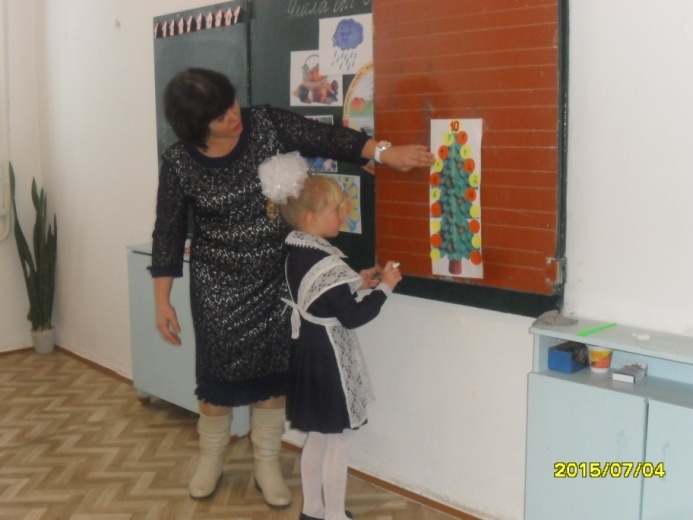 УЧИТЬ С ДУШОЙ, ВОСПИТЫВАТЬ С ЛЮБОВЬЮ
Семинары, педсоветы, совещания
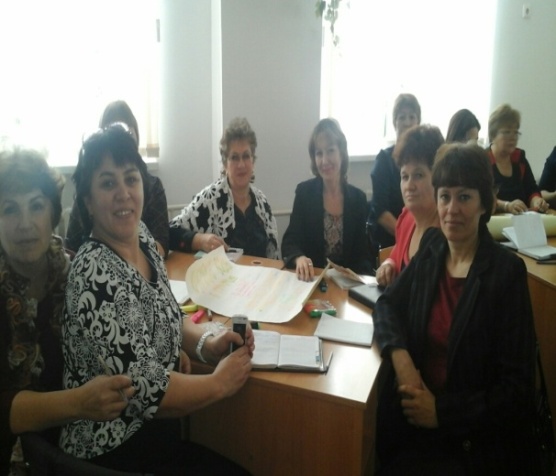 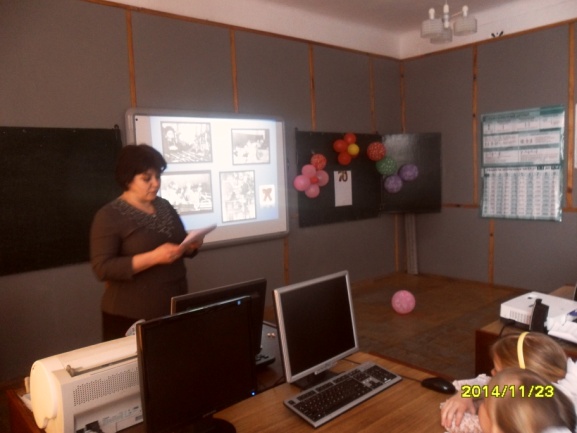 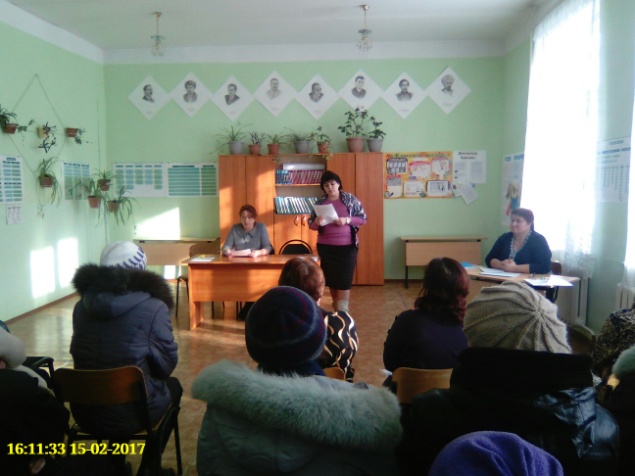 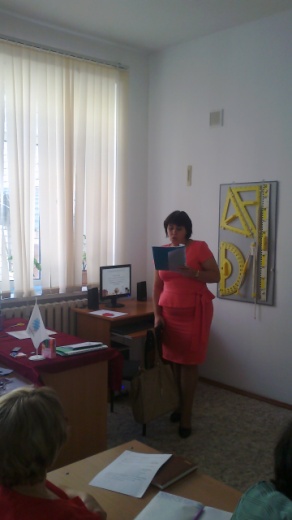 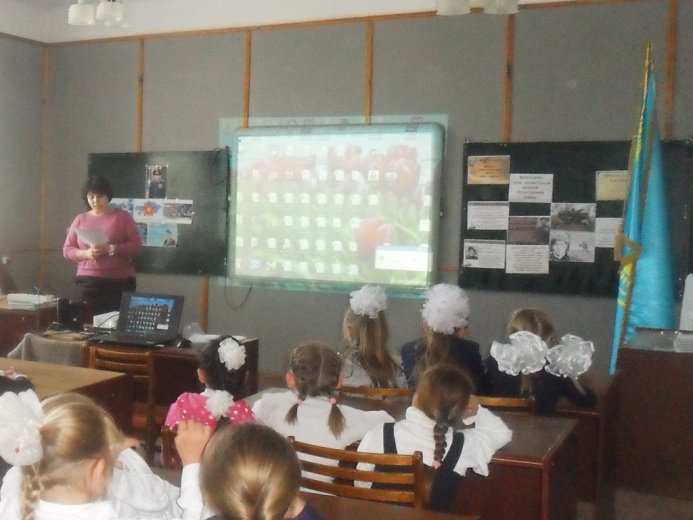 УЧИТЬ С ДУШОЙ, ВОСПИТЫВАТЬ С ЛЮБОВЬЮ
Творчество моих учеников !
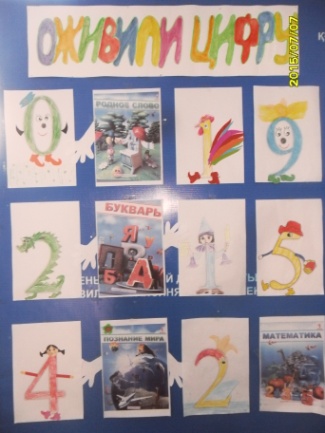 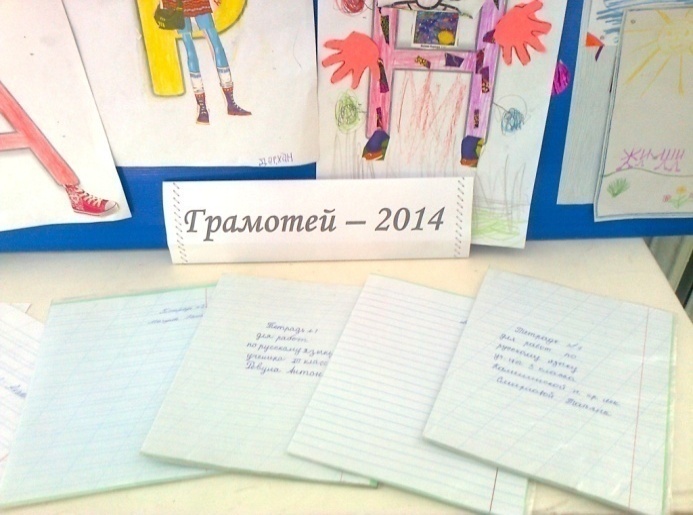 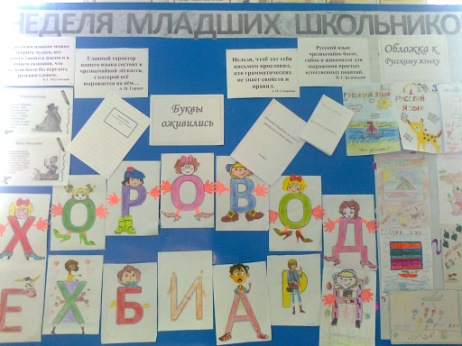 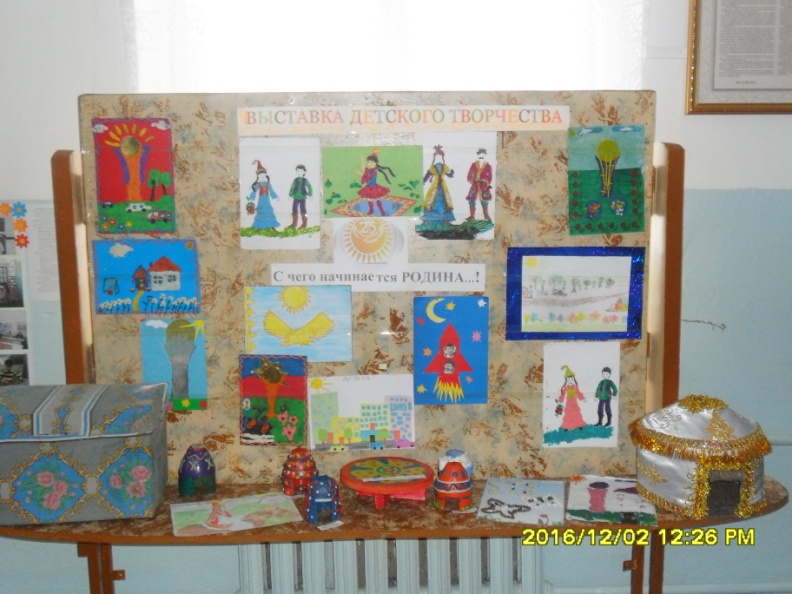 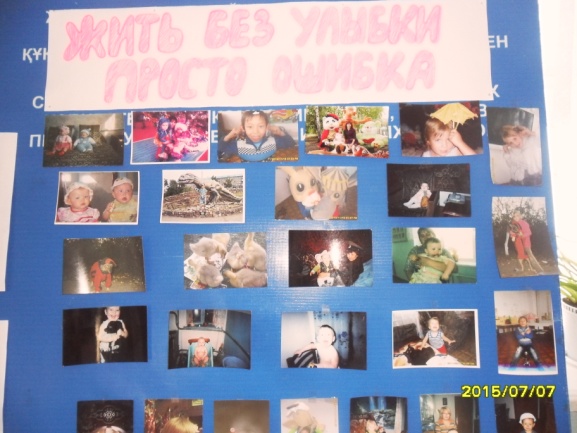 Картина третья - заключительная
Диагноз :Педагог
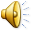 УЧИТЬ С ДУШОЙ, ВОСПИТЫВАТЬ С ЛЮБОВЬЮ
Мои трудовые  будни
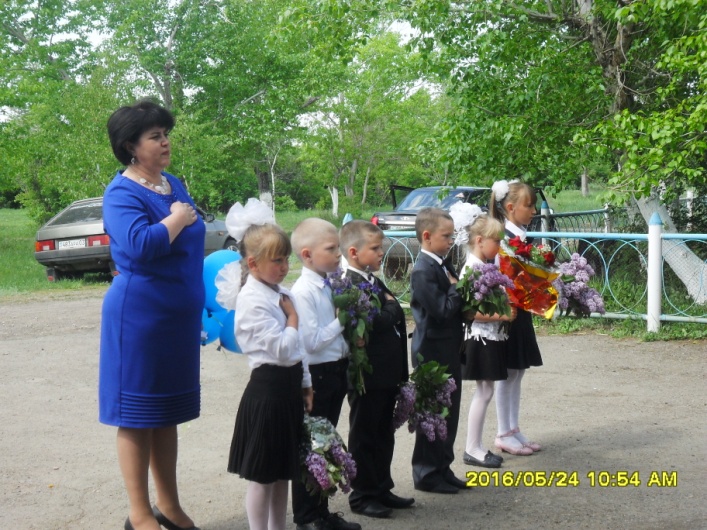 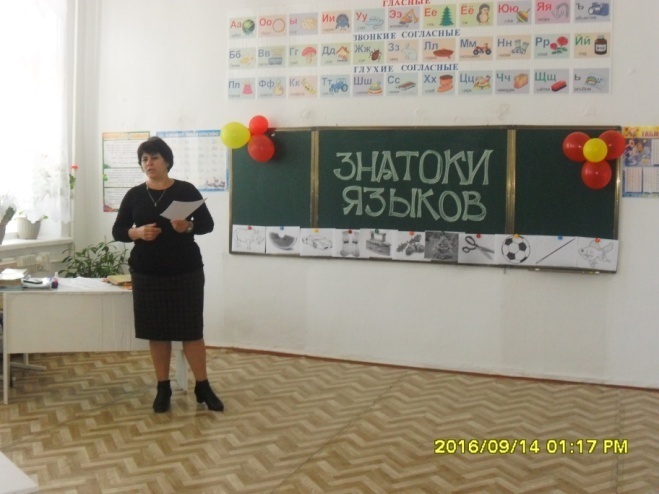 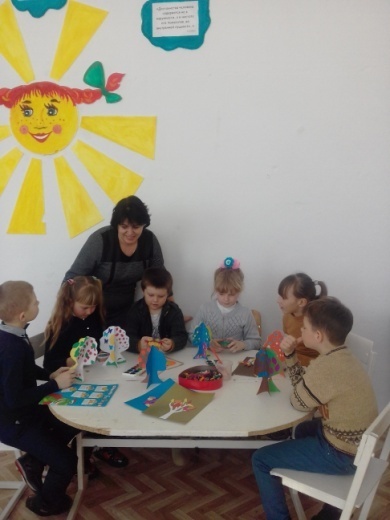 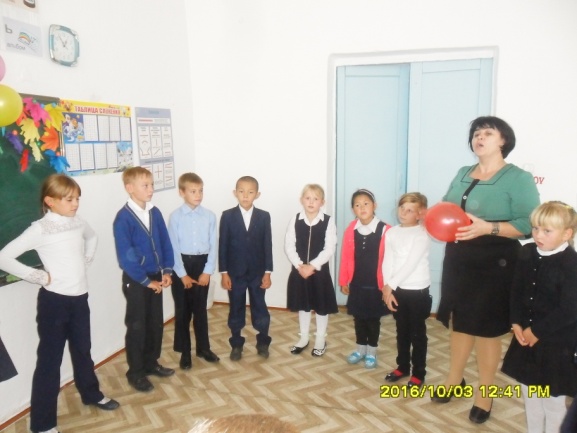 УЧИТЬ С ДУШОЙ, ВОСПИТЫВАТЬ С ЛЮБОВЬЮ
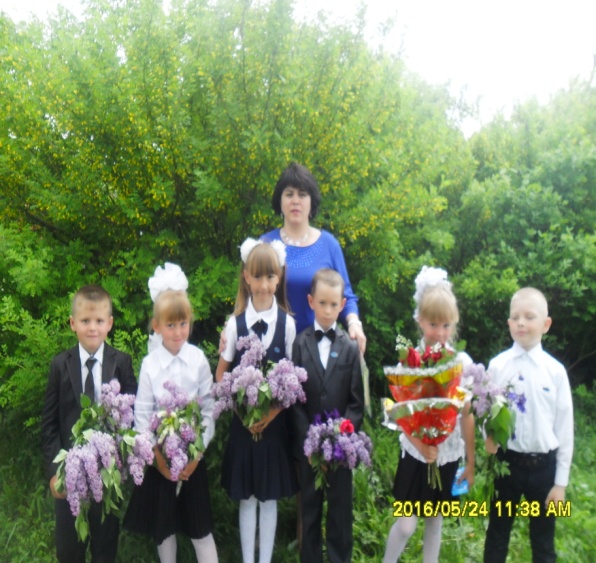 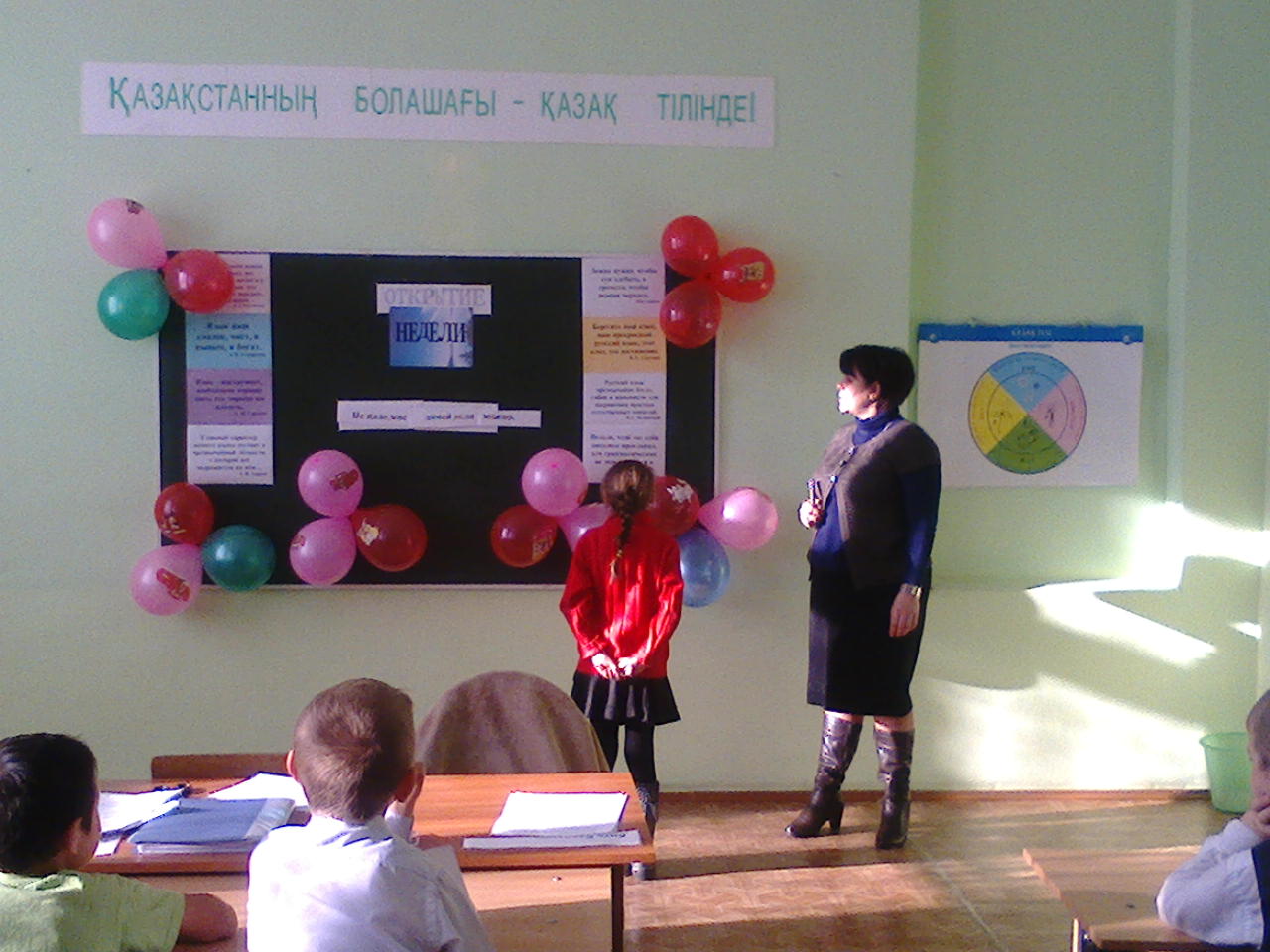 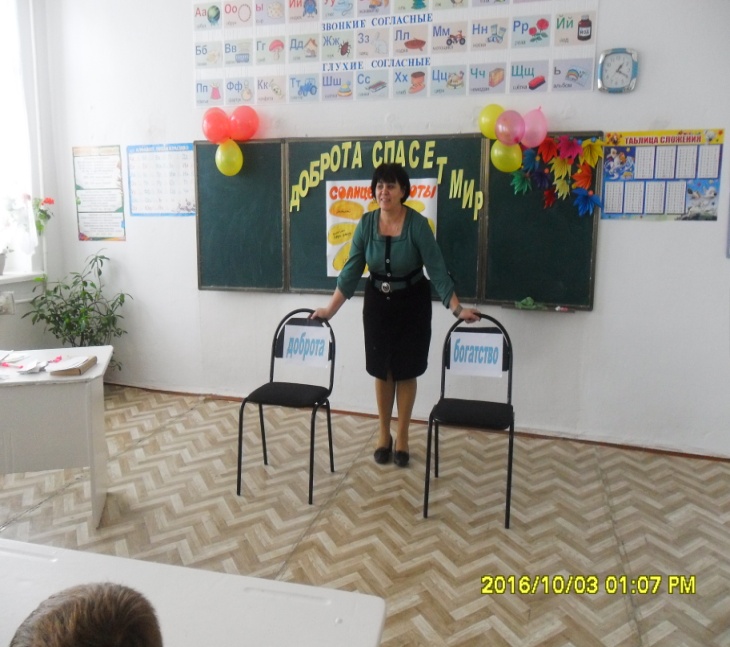 УЧИТЬ С ДУШОЙ, ВОСПИТЫВАТЬ С ЛЮБОВЬЮ
Мои  любимые  ученики!
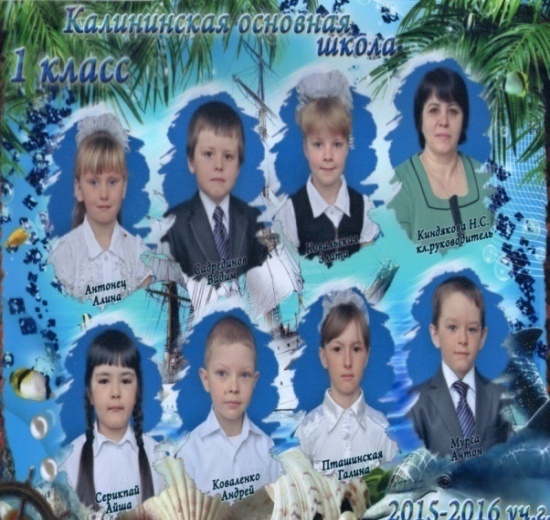 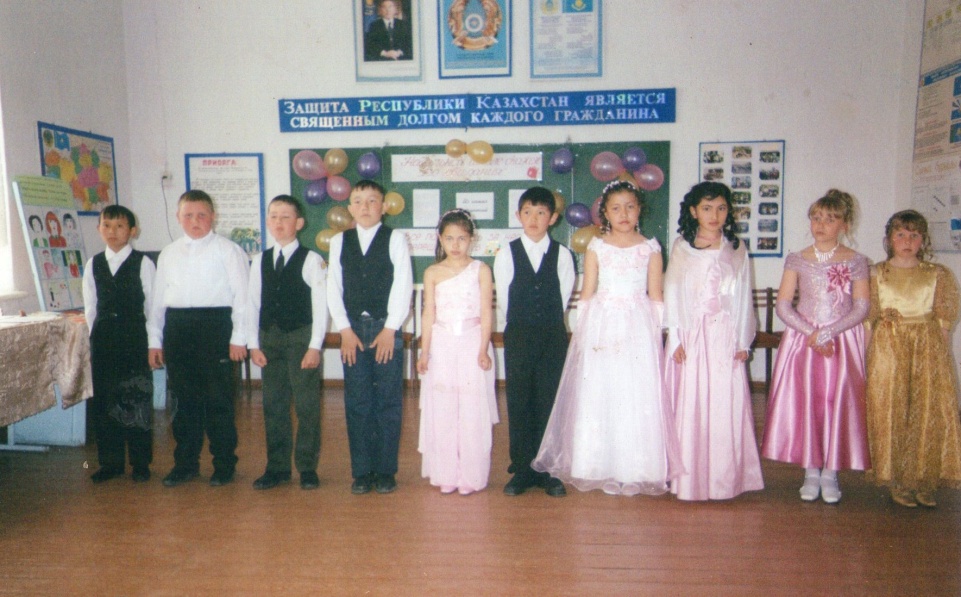 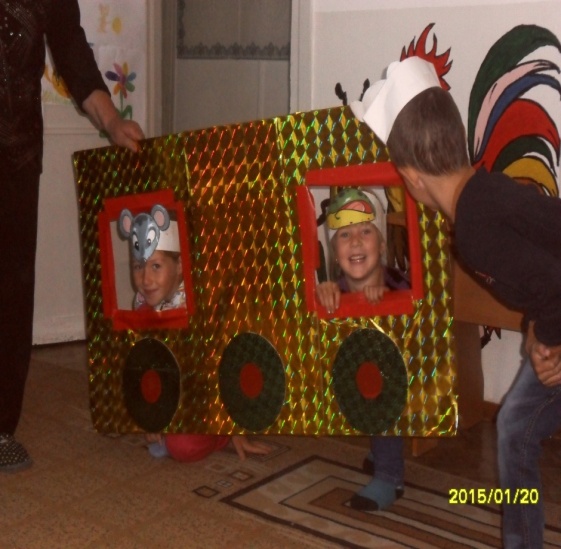 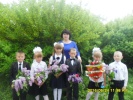 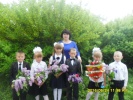 УЧИТЬ С ДУШОЙ, ВОСПИТЫВАТЬ С ЛЮБОВЬЮ
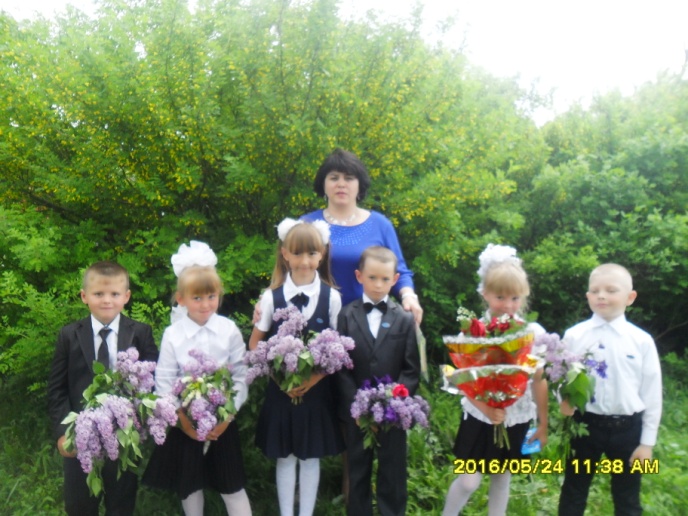 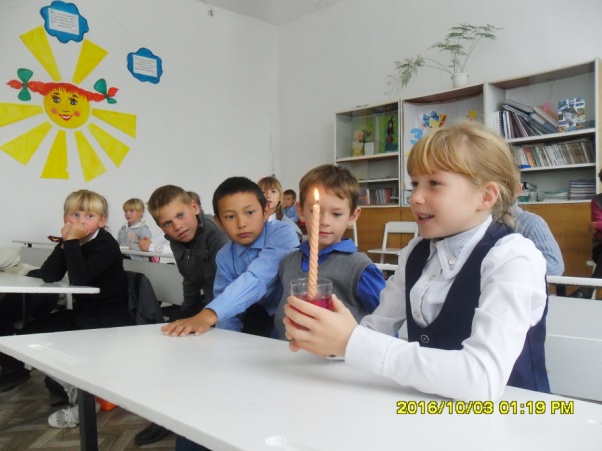 УЧИТЬ С ДУШОЙ, ВОСПИТЫВАТЬ С ЛЮБОВЬЮ
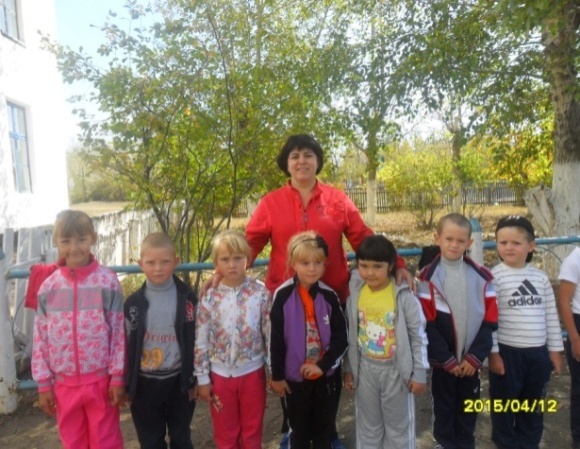 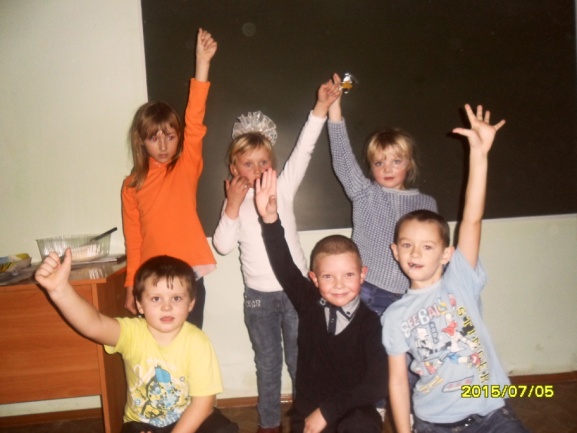 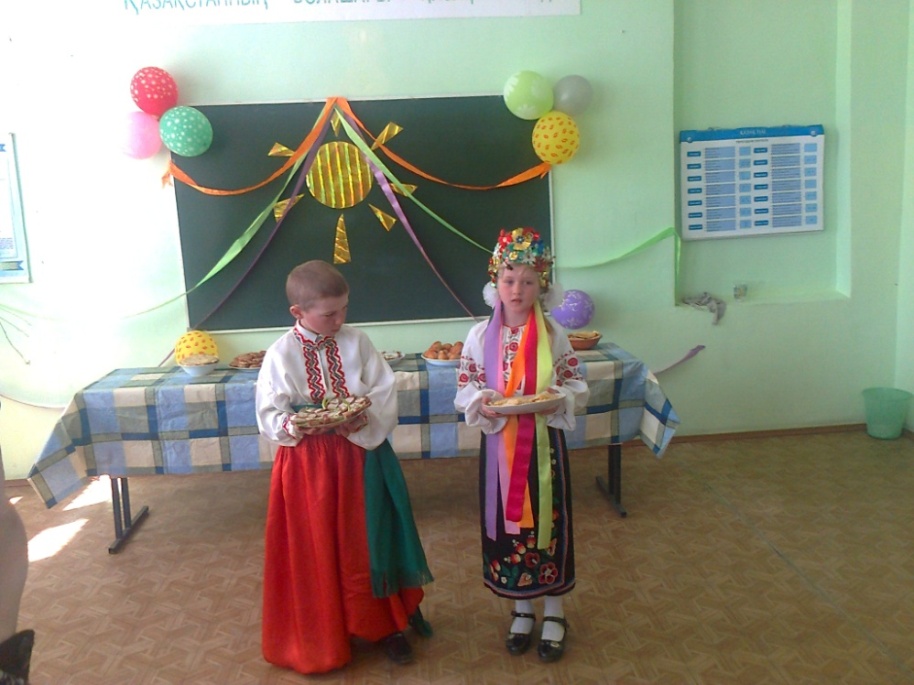 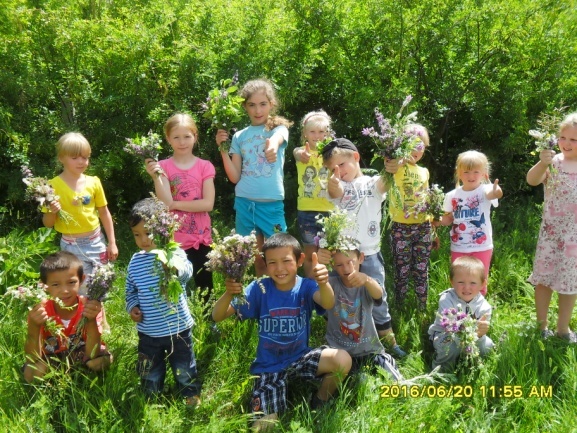 УЧИТЬ С ДУШОЙ, ВОСПИТЫВАТЬ С ЛЮБОВЬЮ
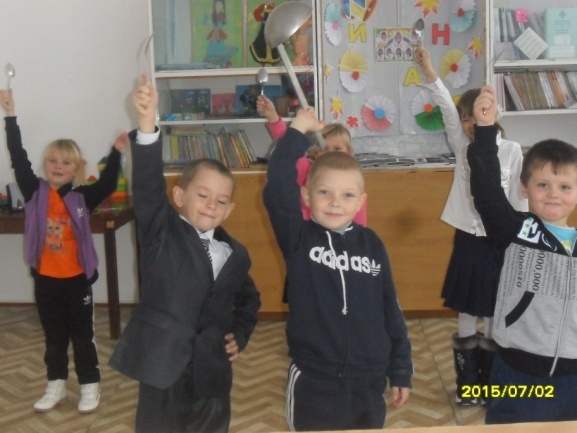 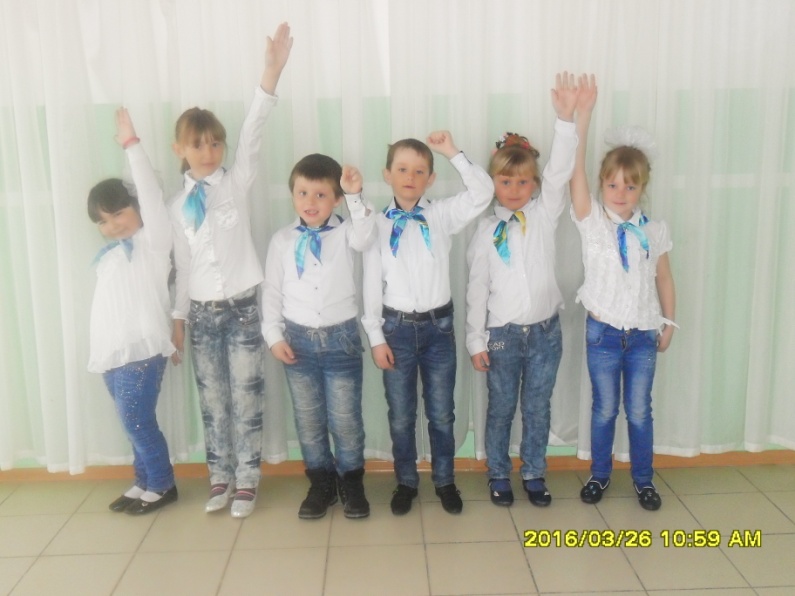 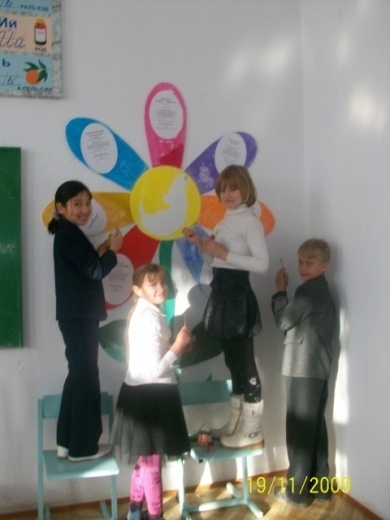 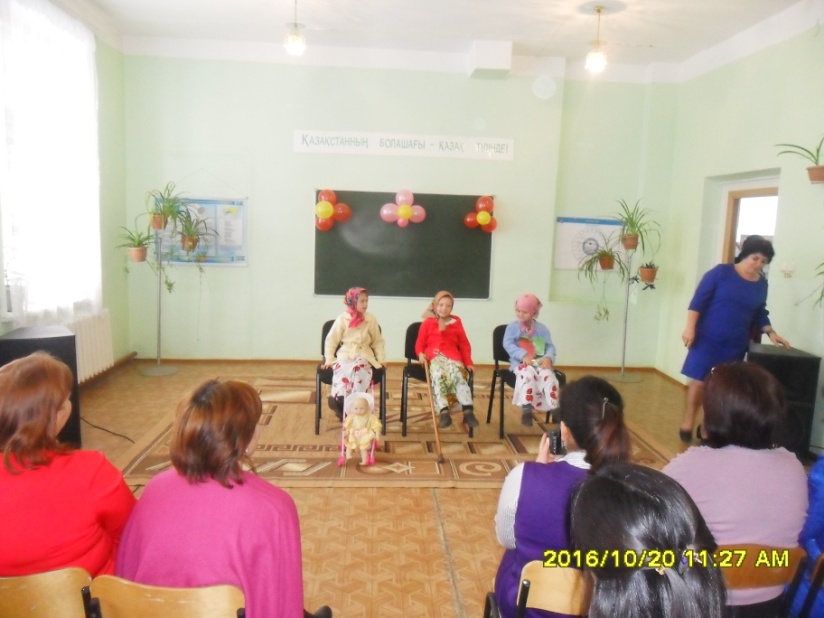 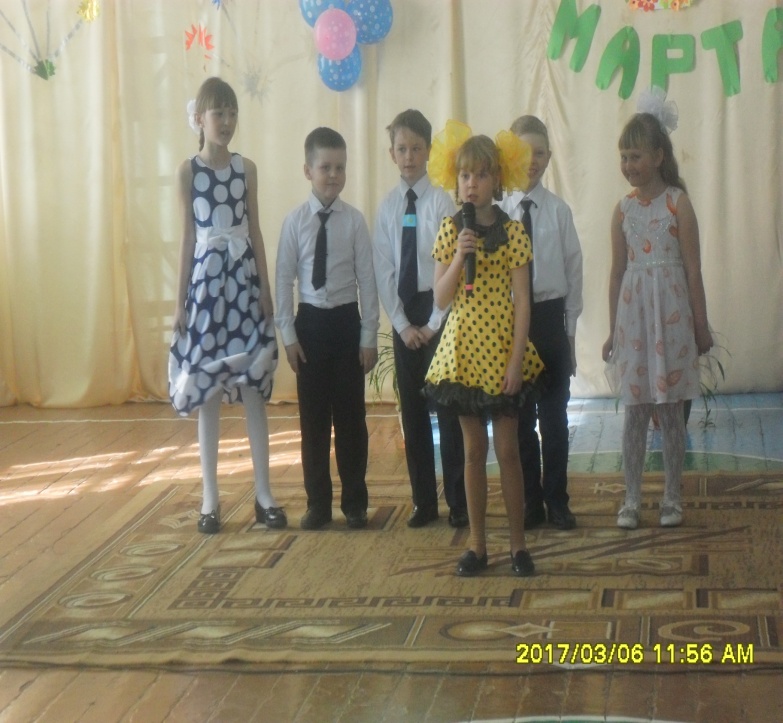 ЭПИЛОГ
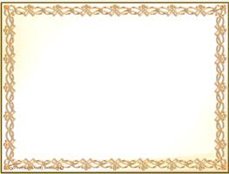 Работы ориентир
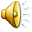 УЧИТЬ С ДУШОЙ, ВОСПИТЫВАТЬ С ЛЮБОВЬЮ
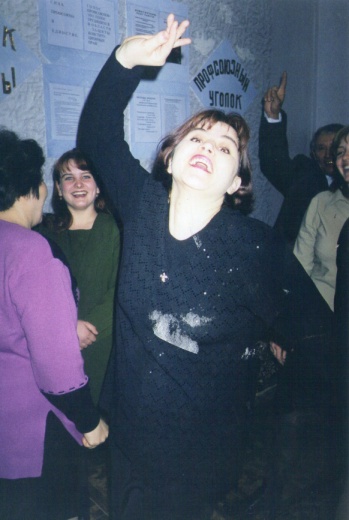 Креатив , позитив !
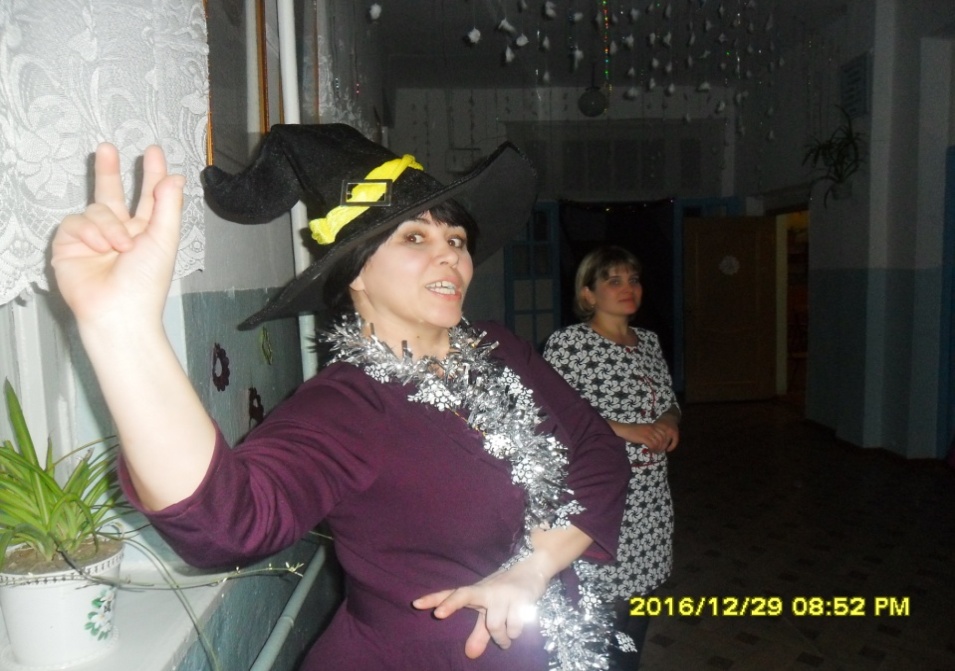 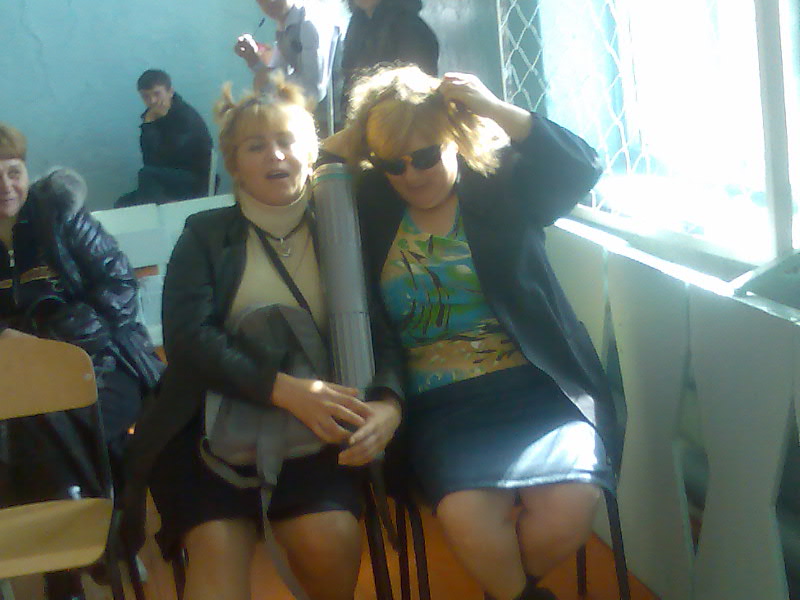 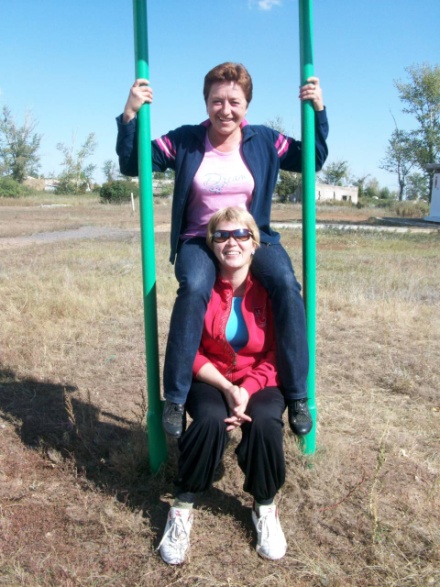 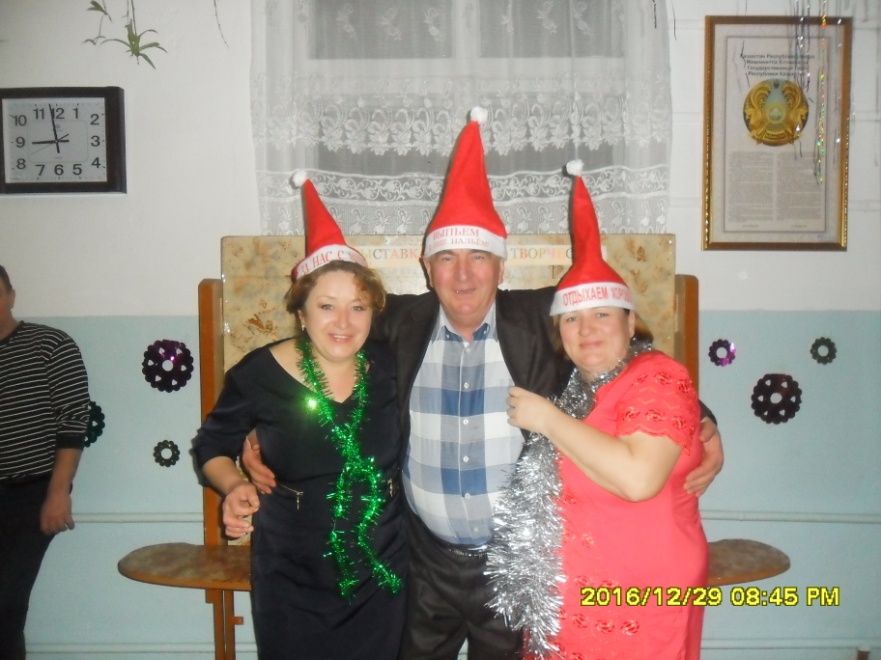 УЧИТЬ С ДУШОЙ, ВОСПИТЫВАТЬ С ЛЮБОВЬЮ
Любимый коллектив !
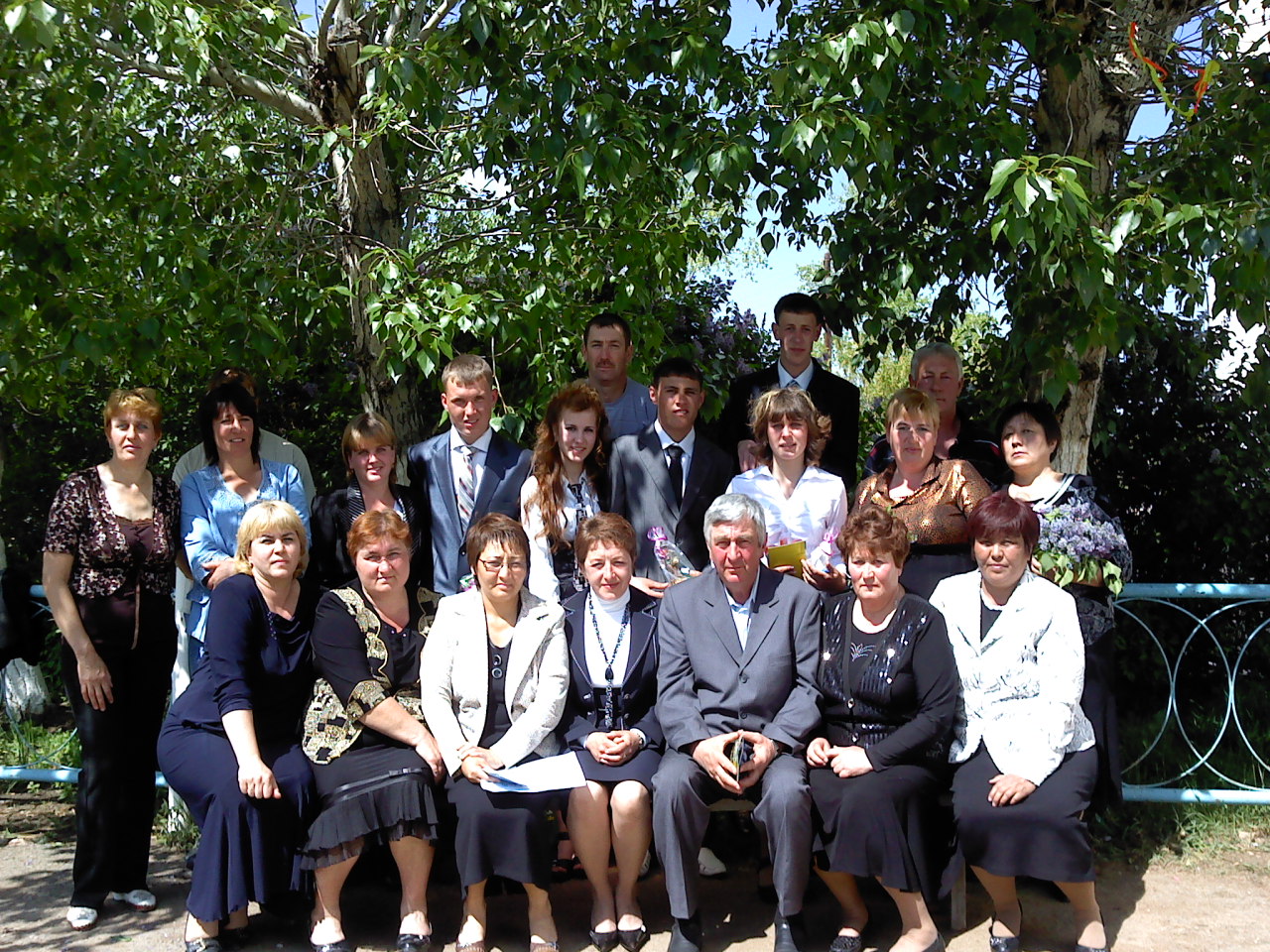